Maximizing Honey Production
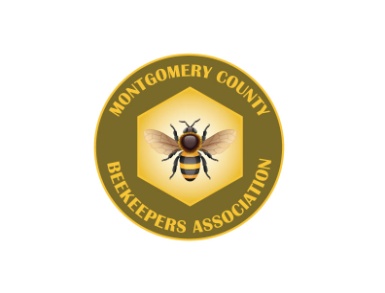 James and Chari Elam
One of the main reasons for keeping bees is to harvest the honey that bees store in their hives.


~~~~~~~~~~~~


The amount of honey produced per colony depends on a number of factors…
Availability of bee forage area

   The Queens condition

   Hive population

   Nutrition

   Swarming

   Space for expansion of the brood nest and honey storage

   Keeping the colony free from disease

   Beekeepers experience

   Weather
Our Focus

Maximizing honey yield by optimizing Honey Bee Population
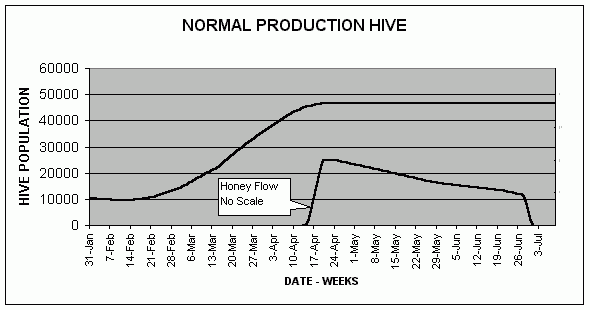 Illustration credit: Huge Feagle, Leeds, AL
Population
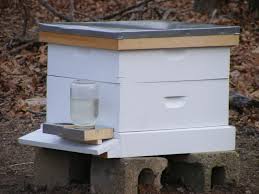 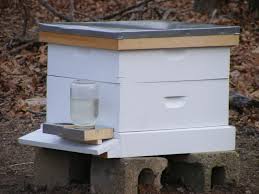 +
30,000
30,000
Does NOT equal 60,000
WHY?
Large colonies disproportionally produce more honey than smaller ones!
A colony of 60,000 bees will produce more honey than 2 colonies of 30,000 each combined.
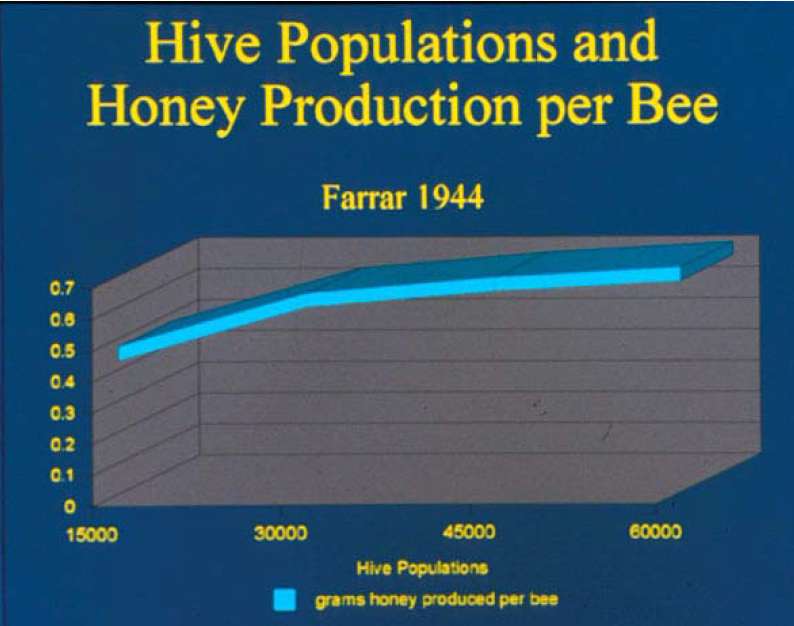 Illustration by: Richard Farrar
Keeping your population healthy is key ALL YEAR ROUND!

   Treat for pest

   Feed when needed

   Keep a young Queen
Why a young Queen?


   Less likely to swarm

    First year queen is genetically programmed to focus her efforts    	on building a colony and storing honey for winter!

   Produce more brood than older queens
And…

 Larger queens produce more eggs, therefore the colony will contain more bees, in turn including more foragers to gather a larger honey crop!
Population Management by Season
***Early Spring***

FEED, FEED, FEED your bees!


Stimulative feeding (1 to 1 ratio) in spring is one of the most effective population building techniques.

Regardless of where a hive is located, the important thing to remember is that it takes about 6 weeks to go from egg to forager.

Early stimulative feeding insures that there is sufficient population in time for honey flow!

BUILD YOUR POPULATION BEFORE THE FLOW AND NOT ON THE FLOW!
Swarm Prevention 
And
Expanding the Brood Chamber


Pyramiding is one of many techniques that can be used to give the queen and workers instant access to two brood boxes thus increasing population while reducing crowding which in turn prevents swarming!

Pyramiding is done at the time a second brood box is added to a hive that has one brood box.

You’ll want
Drawn frames for best results
****Very Important****

As with any hive, the brood chamber


SHOULD NOT BE DISTURBED DURING THE HONEY FLOW!!!
Typical Brood Box
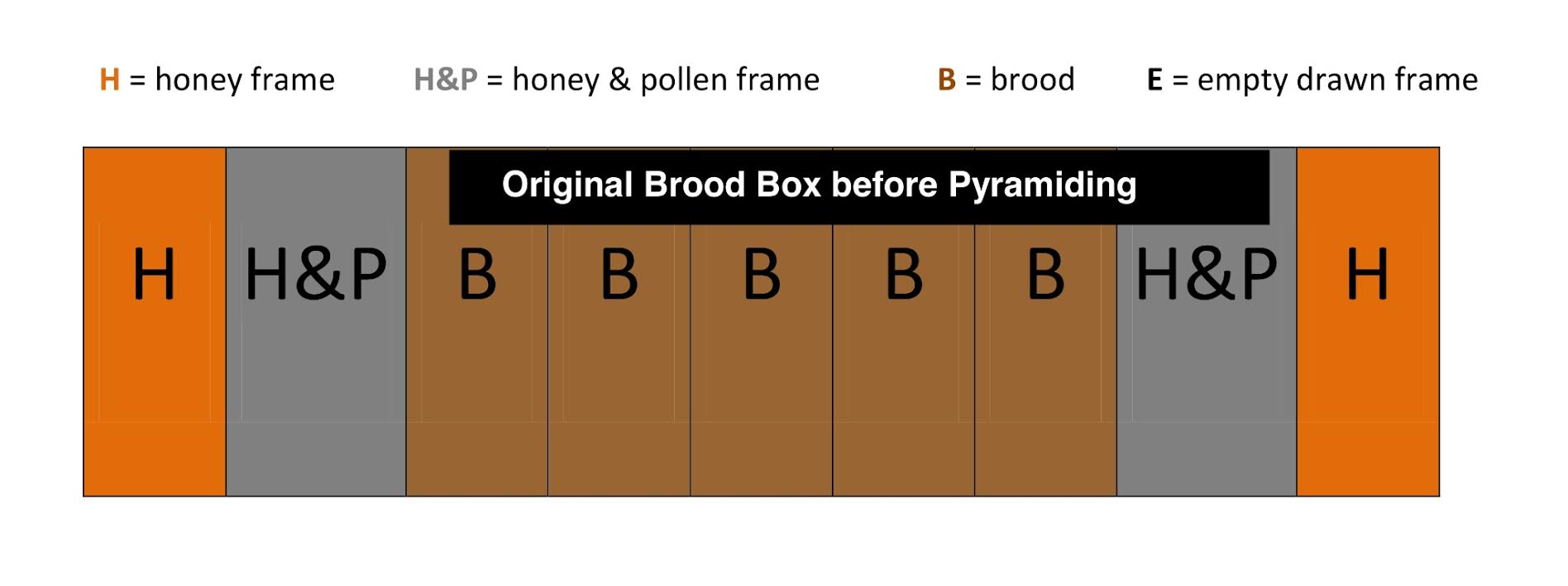 Pyramiding Brood 
To make
2 Brood Boxes
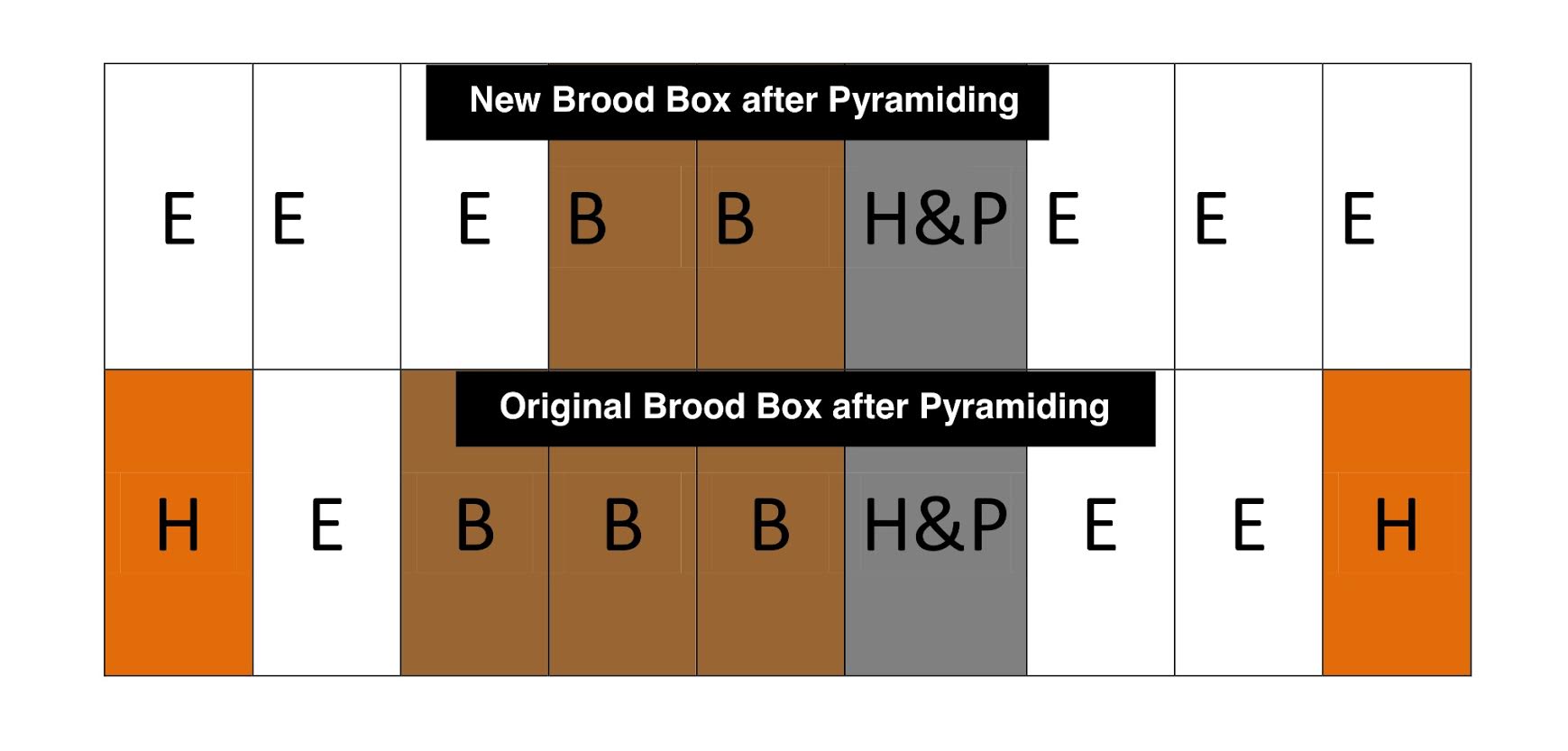 Avoid Swarming

Swarming reduces honey production due to the loss of bees, as the old queen leaves, taking more than 30-60% of the bees of the parent colony.

Inspect your colony regularly every 7-10 days 

Remove or re-use Queen/Swarm cells
Spring

Continue to feed until Honey Flow begins

Insure access to fresh water

Control Pest (i.e. hive beetles)

Remove mite strips prior to adding supers
(follow instructions on packaging to the letter)

Keep colonies crowded while increasing space for growth
Late Spring/Early Summer

This is when the colony population reaches its peak!

Coordinate equipment with the population to optimize honey yield

Supers and Imerie shims (for creating an upper entrance) are the tools you need!
Adding supers based on 70% rule
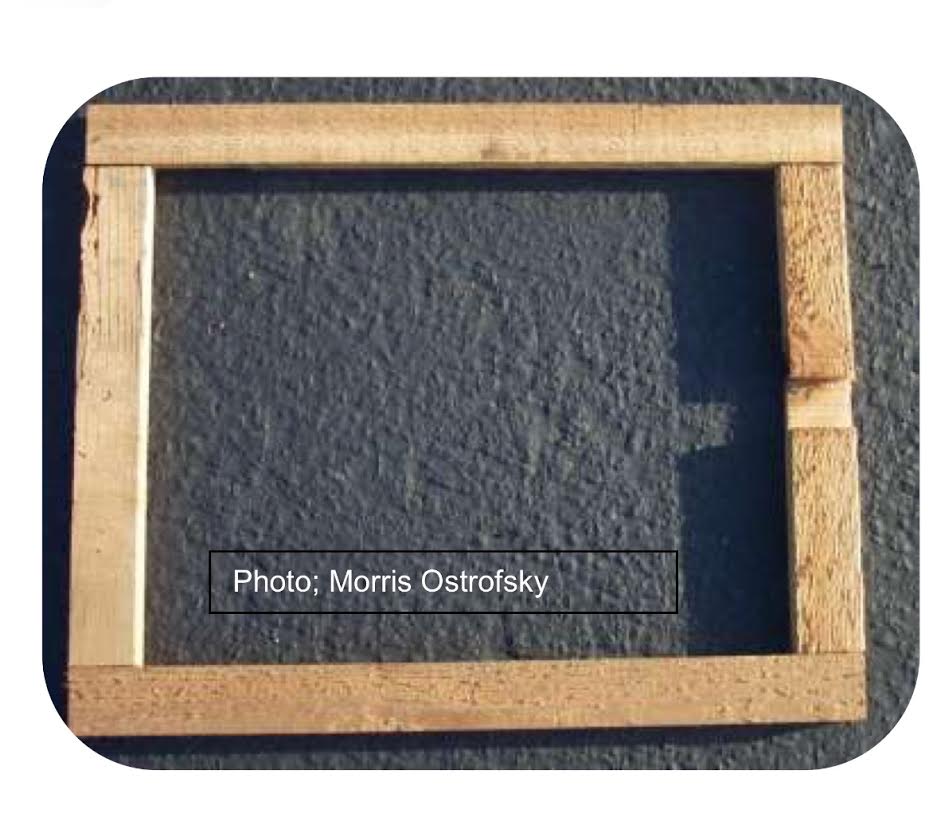 Checkerboarding
Supers
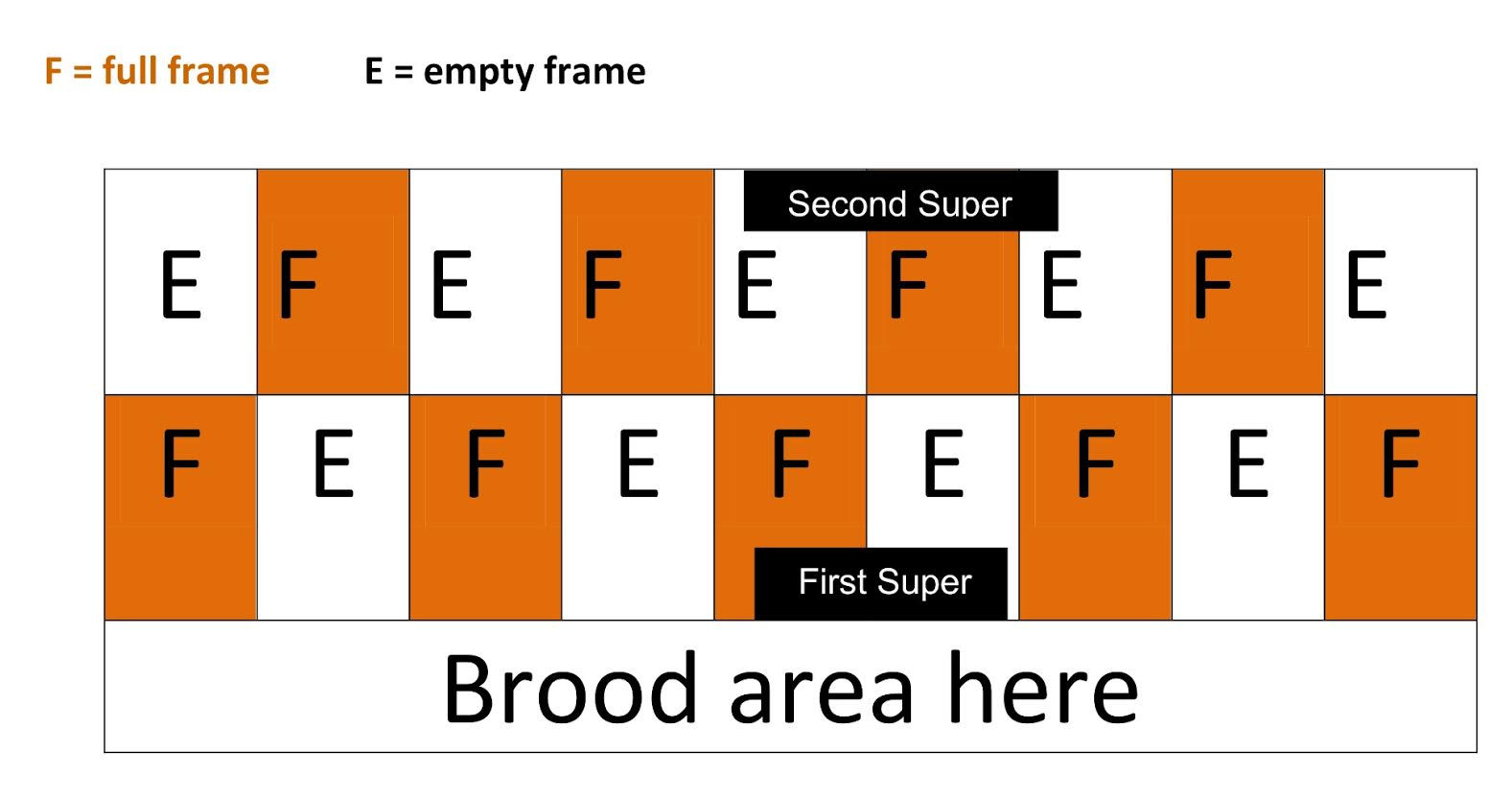 Summer

Feed during dearth

It is cheaper to feed syrup than for them to consume your valuable honey!

Continue Hive Beetle management

As supers are extracted and not being refilled, do not reinstall

Maintain good ventilation
Fall

Remove all supers if not having done so already

Leave ample honey stores for the colony (40-60lbs)

Begin treating for Varroa Mites

Combine weak colonies

Consider relocation to “greener pastures” if necessary

Re-Queening in Fall is optimal
Why?
~~Ideally~~

Re-queening with a mated queen should be done at the end of summer or in fall.

Introducing a queen in the fall means you do not interrupt brood production in the spring.

Spring re-queening has disadvantages…
Interrupts brood production
And early spring queens typically are not as well mated as fall queens (not as many drones)!
Winter

Feed 2/1 syrup (may add Fumagillan to prevent Nosema)
(According to Dr. Frank Eischen feeding Fumagillan as a preventative has a short term negative effect but a long term positive effect..Oct. 2012, Western Apicultural Society Conference)

May add pollen patties

Avoid disrupting the colony

Continue to treat for Varroa Mites

Make sure that condensation is prevented from dripping on the winter cluster

NO “Hive Inspections” during the Winter
References:


Morris Ostrofsky – Master Beekeeper Washington State
Khalil Hamdan – The Netherlands
Lawrence John Connor – Queen Rearing Essentials
Bee Culture Magazine (February 2009 ) 
Carl J. Wenning -(1998) Maximizing Honey Production, American Bee Journal
Kim Flottum – (2011) Better Beekeeping, Quarry
Walter Wright – Nectar Management Principle and Practices
George Imerie – (August 1999) George Imerie’s Pink Pages
Brother Adam – (1983) In Search of the Best Stains of Honey Bees
F.E. Moeller – (October 1980) Agricultural Handbook
Jan Suszkw – (February 2002) Bee Culture, The Latest on Russian Bees, p2
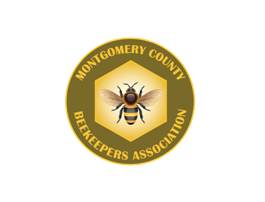 James and Chari Elam 2015
All content in this program was comprised from information acquired by the producer through personal study and Internet provided materials. Photos and content are NOT the sole property of the producer and should NOT be accredited to that producer, but instead to the individual or entity that produced it. The Texas Beekeepers Association takes no responsibility for the content, its reliability or credibility. No copyrights were willfully compromised and the TBA avails itself of any and all legal liability from this production. Any duplication or alteration of this document/program is strictly prohibited.